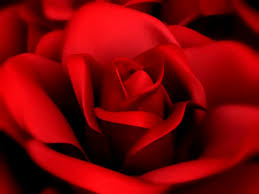 সবাইকে স্বাগতম
পরিচিতি
শারমিন আক্তার 
সহকারী শিক্ষক
ষাইটঘর তেওতা সরকারি প্রাথমিক বিদ্যালয়
শিবালয় ,মানিকগঞ্জ।
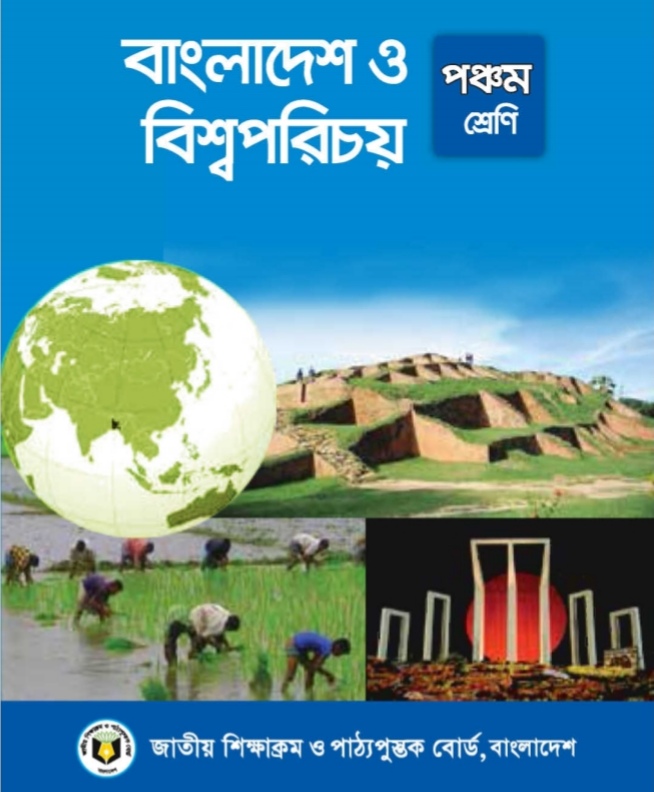 পাঠের শিরোনামঃ
ব্রিটিশ শাসন

পাঠ্যাংশ-১৭৫৭সালের
পলাশির যুদ্ধ
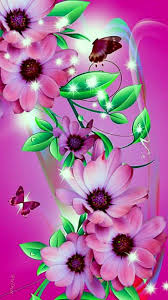 এসো একটি গান শুনি
শিখনফল
ব্রিটিশ ঔপনিবেশিক শাসন(শাসনকাল,আগমনের
 কারণ,ঔপনিবেশিক শাসনের প্রভাবস্বাধীনতা 
আন্দোলন,১৯৪৭ এর স্বাধীনতা)সম্পর্কে
 বলতে পারবে।
ছবিতে তোমরা কি দেখতে পাচ্ছ?
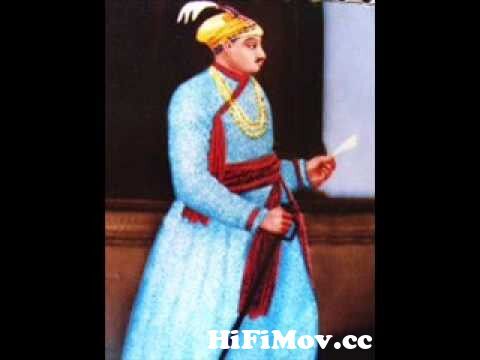 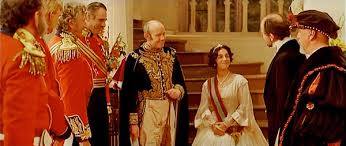 ব্রিটিশ শাসন আমল
নবাব সিরাজ-উদ-দৌলা
আজকের পাঠ
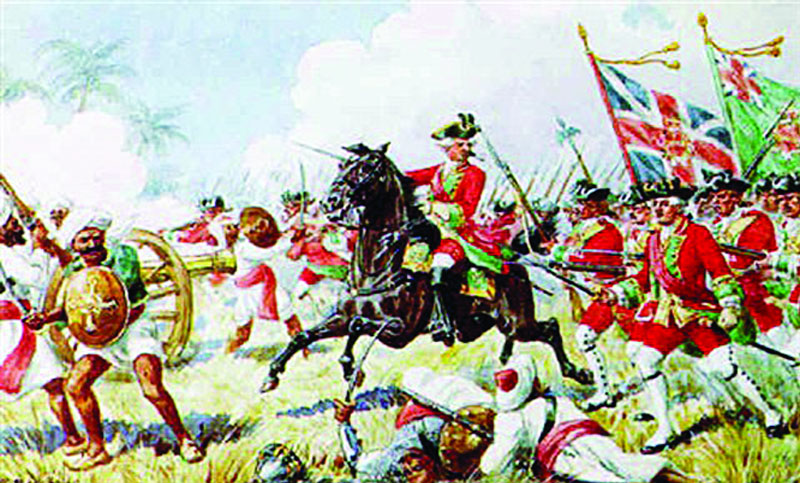 পলাশির যুদ্ধ
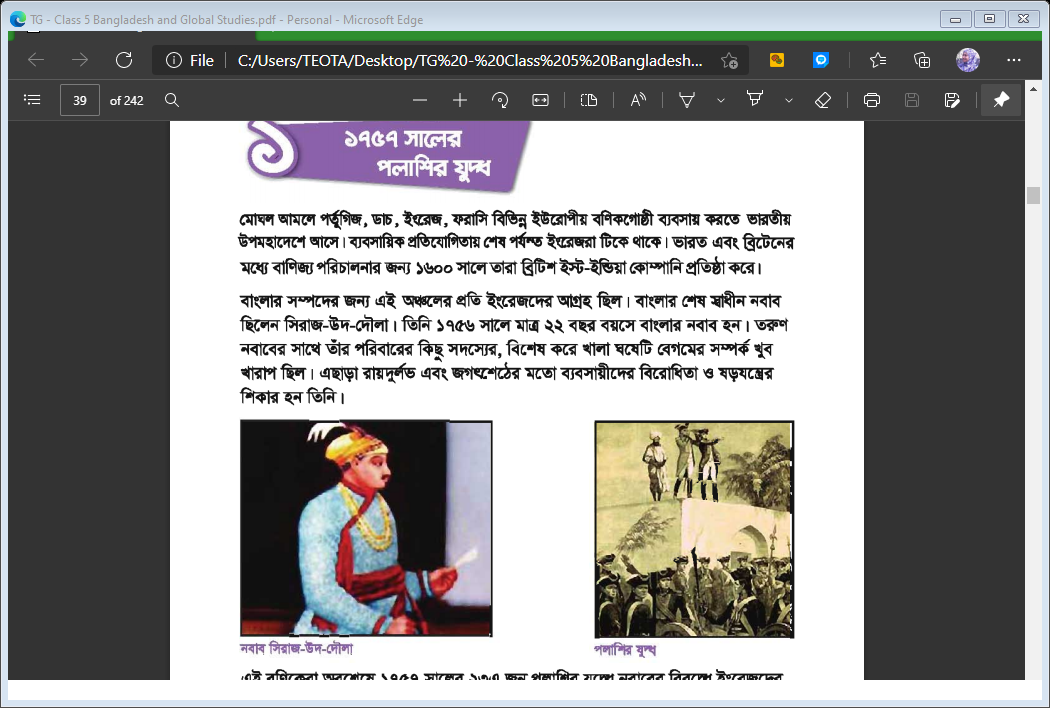 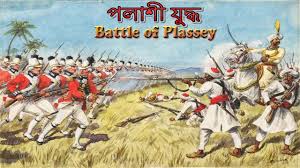 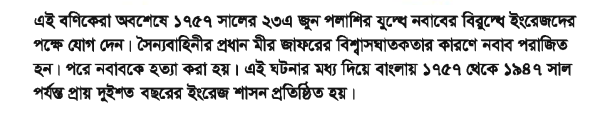 ইংরেজ শাসনের ফলাফল
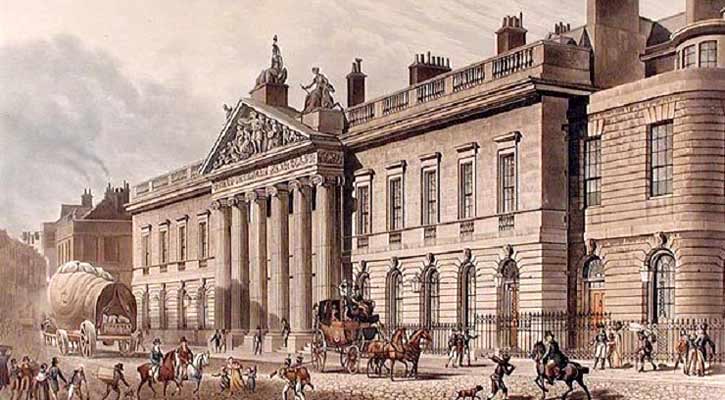 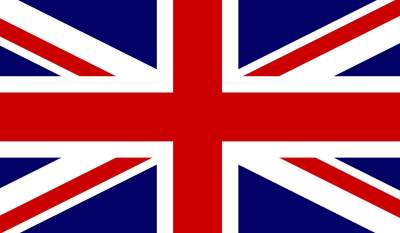 নবাব পরাজিত হন।
বাংলার স্বাধীনতার সূর্য অস্তমিত হয়।
ইংরেজ তথা ব্রিটিস শাসনের সূচনা হয়।
দলীয় কাজ
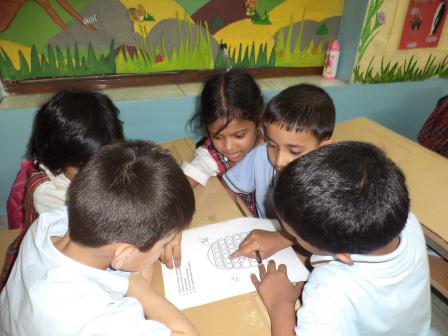 ১)ইংরেজরা কেন এ
দেশে এসেছিল?২টি
কারণ লিখ।
২)নবাব কেন যুদ্ধে
পরাজিত হয়েছিল?
৩টি কারণ লিখ।
জোড়ায় কাজ
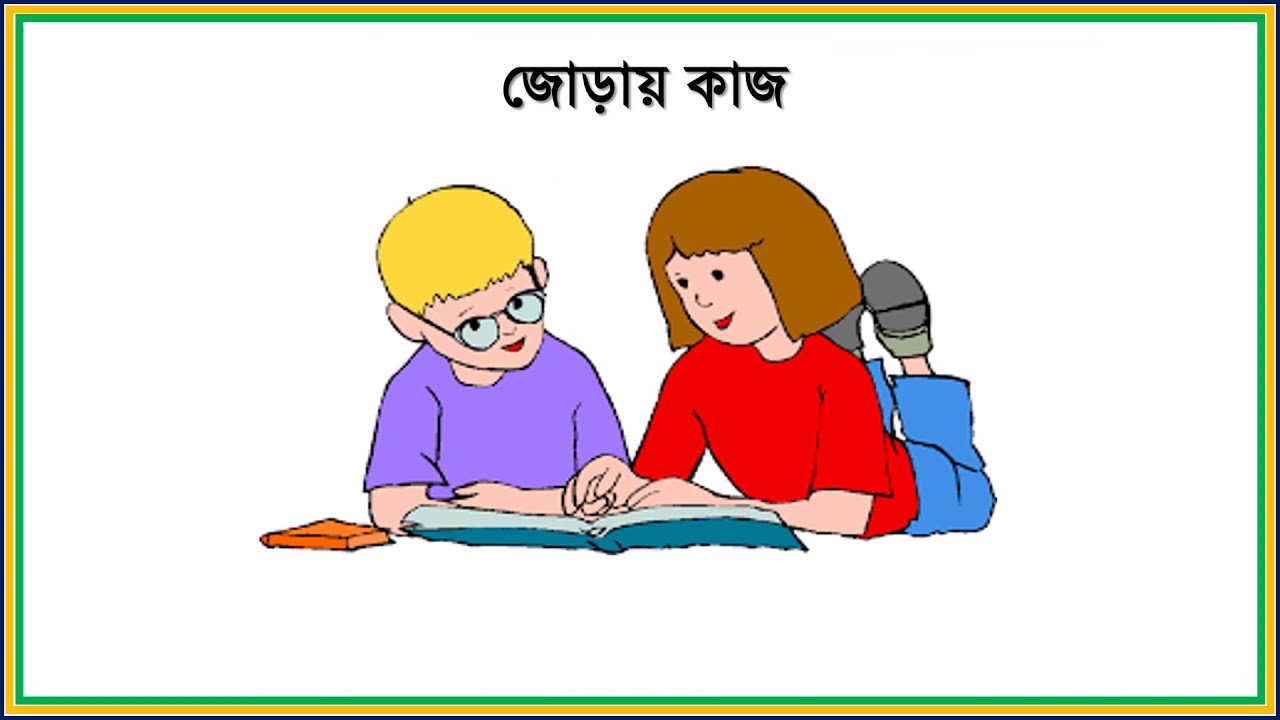 ১)কারা নবাবের
বিরুদ্ধে 
ষড়যন্ত্র করে? ৩টি
 বাক্যে বল।
একক কাজ
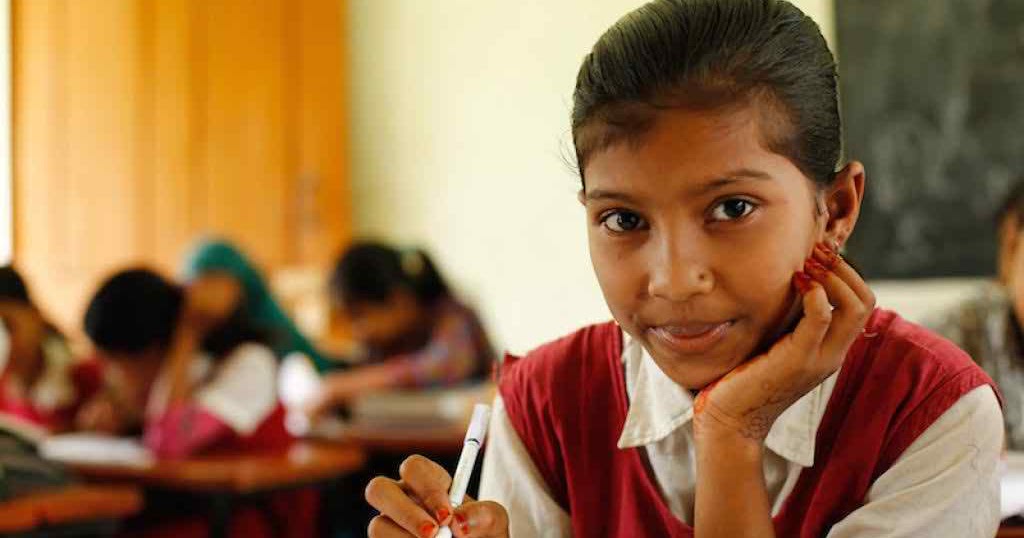 পলাশির যুদ্ধ
কোথায় হয়েছিল?
এর ৩টি কারণ
লিখ।
মূল্যায়ণ
পলাশির যুদ্ধ কবে কোথায়
 সংগঠিত হয়েছিল?পলাশির
 যুদ্ধের ৩টি কারণ ও ৩টি 
ফলাফল লিখ।
পরিকল্পিত কাজ
কয়টি পক্ষ থেকে 
পলাশির যুদ্ধের সূচনা 
হয়েছিল?
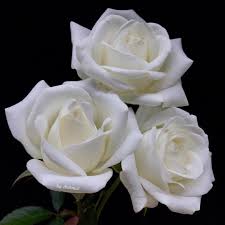 সবাইকে ধন্যবাদ